Intonation
Learning Second language	PronunciationAccent	IntonationRhythm	Systemic formation : words/sentences
Syllable#  Every syllable has 	one vowel sound 			     i.e. 	one alphabetical vowel – a, e, i, o, u#   The number of vowel sounds in a word       equals the number of syllables.E.g. 	girl		bo-ttle		ac-ci-dent	par-ti-ci-pate		ci-vi-li-za-tion					e-xa-mi-na-tion
Stress on First Syllable

Girl		Shoes	 	Book		Teacher	
Madam	Last		Story		Water
Boy		Class 		Ground	Play
Toy		Stand		Sit		Turn
Down	Round		Bag		Come
Tiffin	Sing		Box		Tell
Friend	Prize		 First		Door
Open	Close		Mother	Father
Doll		Ball		Bat		School
Prayer	Bench		Poem
Pencil		Erasure				Vacation	Office				English	Examination	Paper	TomatoGrammar	Patato
Compound WordsClassroom			Time Table	water bottle			Lunch BreakTiffin box			School Fees Class Teacher		School BusWash roomNote bookSchool bagHead Mistress
Intonation – Punctuation	All Languages have MelodyMusic of Language – Intonation
What to say?			How to say it?Intonation --- Changes the Meaning of a word		Expresses EmotionsVoice Quality : Louder / Softer #                                                Pitch				     					Change in Pitch ~ Intonation
e.g.  			:Would you help me please?			: Yeah
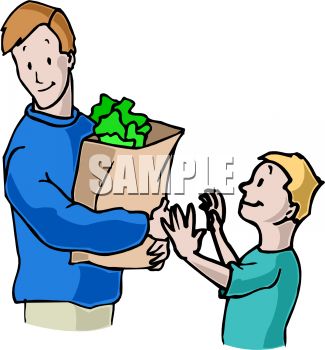 Situations
I: Asking Questions-			Rising Intonation i) Yes-No Questions: 	Are you coming?				Shall we start?Is her name Priya?Do they really want to learn this?		Could you give me a pen, please?
Falling Intonation ii): Wh- Questions	What’s your name?Where do you live?	Why are you late?When does the school start?	How will you go?
Falling Intonationiii) Statements: (Facts / Information)		I’ m a teacher.			She is my friend.				My school is in Karad.I was on a two-day leave.	We are having a training programme.
Falling Intonation	iv) Listing Things :1,2,3,4, and 5Get, Set ,GoI like Pokémon, Doremon, ShinChan & Superman.
[Speaker Notes: han]
Rising Intonationv) Expressing Feelings: (Happiness, Excitement, Fright) I can’t believe you won the first prize.		Hurray! We are selected.Wow! We’ve have holiday tomorrow!		I am scared of  snakes.
Rising Intonation:vi) Stressing the importance of something :	She is wearing red today.		I will bring you a gift.	She wants chocolates.
Rising Intonation: vii)  Things of Contrast:Do you want tea or coffee?	I love dogs not cats.Does she speak English or Hindi?		I want apple , I don’t want orange.
Rising Intonationviii) Tag Questions (Unsure ~ Confusion)You will come, won’t you?		You are happy, aren’t you?			He broke the glass, didn’t he? Falling Intonation (Surety) It’s a beautiful place, isn’t it?You must have a dictionary, mustn’t you?
Falling Intonationix) Commands:				Stop it .	Sit down.			Stand up.Go there.				Close your books.Come here.  			Don’t run  Don’t  shout.				Go away.
Rising IntonationGreeting after a long time: (Informal)Hey Priya..Long time no seeHey Priya… I haven’t seen you in ages.Falling IntonationFormal:… it’s been a long time…		…Nice meeting  you here.
Falling Intonation: Greetings ( Formal)Hello…How are you?How is it going?How do you do?			Rising Intonation:			(Informal) - interestHi…How are you?		Hey…What’s up?Hi…What’s new?			What’s happening?What’s going on?
Greetings cont. Falling Intonation:  (Formal): Good Morning!Good evening!/ night!Rising Intonation: (Informal):Good MorningGood afternoon
Other…I’m Sorry…		Come again…		Thank you…Excuse me…		My pleasure…Not at all…		You’re welcome… 		Hello		see you
Thank you!